PERENCANAAN KEGIATAN PR
Strategi Perencanaan PR
Public Relations consist of all forms of planned communication outwards and inwards between an organization and its public for the purpose of achieving specific objective concerning mutual understanding. -- Frank Jefkins (1988:13)
Klasifikasi & Konsepsi Perencanaan Kerja PR
Rencana Strategis, Rencana jangka panjang dan disesuaikan dengan rencana strategis perusahaan (corporate grand strategic)
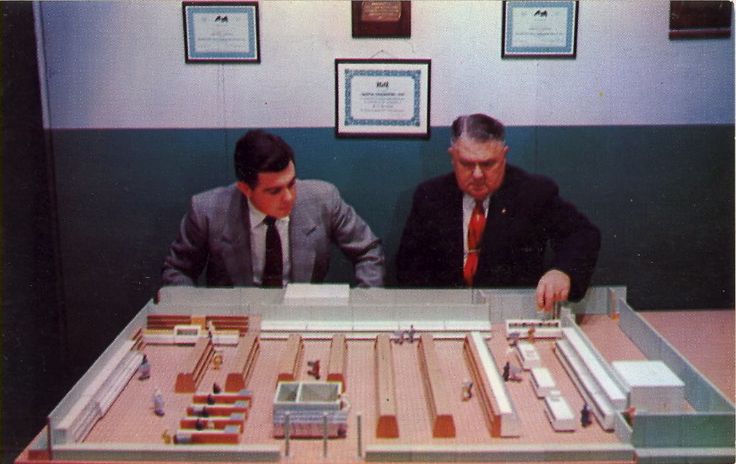 Klasifikasi & Konsepsi Perencanaan Kerja PR
Rencana Tetap, Rencana kerja yang dipakai secara berulang-2 – program yang periodik dalam jangka pendek
Klasifikasi & Konsepsi Perencanaan Kerja PR
Rencana Sekali Pakai, Rencana kerja tertentu dengan kegiatan yg bersifat jangka pendek dan eksidensial
Pengertian Perencanaan Kerja PR
Strategi merupakan bagian terpadu dari  suatu rencana, 

sedangkan rencana merupakan bagian dari kegiatan  perencanaan, dan pada akhirnya 

perencanaan adalah salah satu dasar dari proses manajemen PR.
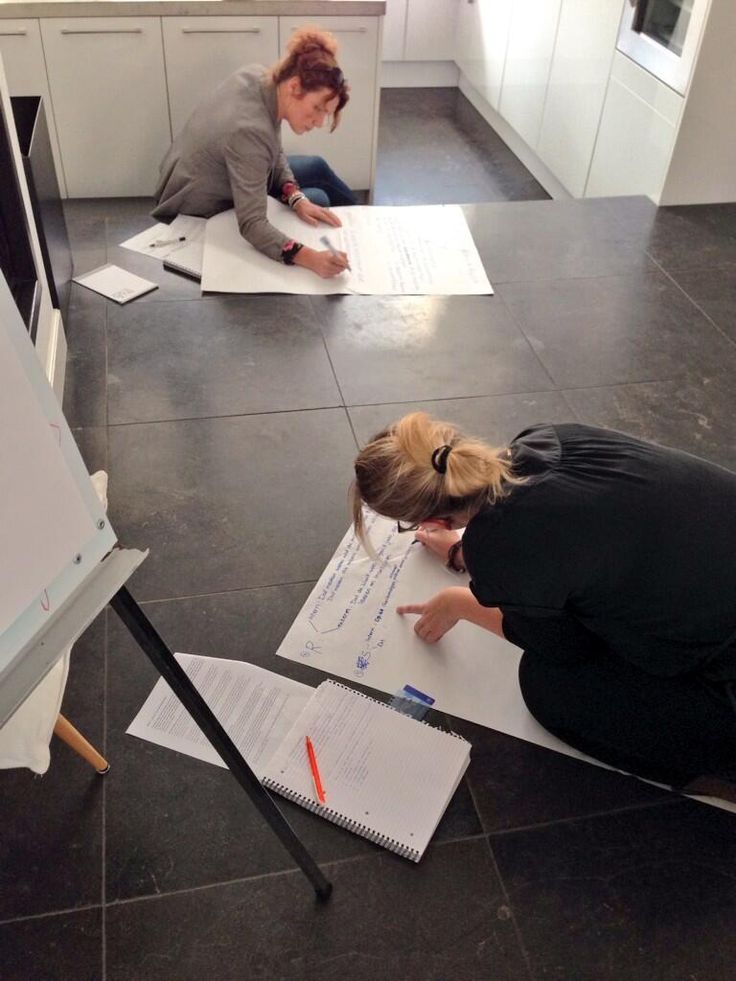 Strategi perencanaan Kerja PR utk mencapai tujuan dan sasaran organisasi

kemudian dijabarkan ke tahapan-tahapan yg disusun dalam program berikutnya, menentukan tema, jadwal kegiatan, budget dan tim kerja sebagai pendukung pelaksanaan program kerja PR.
Langkah-langkah menyusun Rencana Program PR
Identifikasi Masalah
	Dalam proses penentuan masalah, praktisi PR harus melakukan value judgment (memutuskan berdasarkan nilai) bahwa ada sesuatu yg salah, atau keadaan yang seharusnya lebih baik dari keadaan saat ini
Pernyataan Masalah
Contoh pernyataan masalah:
Dalam jangka waktu 2 bulan, telah terjadi 3 kali unjuk rasa oleh komunitas pecinta lingkungan. Mereka menyatakan bahwa perusahaan telah melakukan pencemaran terhadap sungai di sekitar perusahaan

Mayoritas mahasiswa UEU tidak menyadari adanya beasiswa yang tersedia bagi mahasiswa yang mengalami kesulitan keuangan
Langkah-langkah menyusun Rencana Program PR
Analisis Situasi
	Setelah problem statement dibuat, selanjutnya 	yang penting dilakukan adalah menjelaskan atau 	menggambarkan foaktor-faktor internal atau 	eksternal yang menyebabkan munculnya 	masalah tersebut.
SWOT ANALYSIS
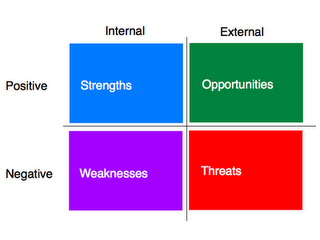 PEST ANALYSIS
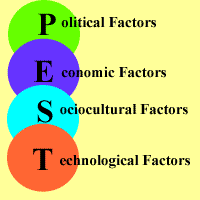 Pola Sistematik Rencana Program Kerja PR
Menurut Cutlip & Center  (2000:374),  yaitu secara teknis-operasional perencanaan Program PR, yaitu melalui dasar analysis:

	Appreciation of Situation
	Definition of Objective
	Definition of Public
	Selection of Media
	Budget Planning
	Assessment of Result
Four Planning Issues
Define the risk : resiko atau dampak

Define the action : tindakan / sikap yang akan dilakukan

Identity the cause of the risk : mengidentifikasi penyebab krisis yang terjadi

Demonstrate responsible management action : mendemostrasikan suatu manajemen aksi yang dapat dipertanggung-jawabkan
Manfaat Perencanaan Program Kerja PR
Membantu  manajemen perusahaan dalam hal kemampuan :
		
		 Beradaptasi terhadap lingkungan persaingan
  		
	Penyesuaian terhadap perubahan selera, model & teknologi
Manfaat Perencanaan Program Kerja PR
Koordinasi antar departemen secara efektif dan efisien

	Menghindari resiko kegagalan, salah perhitungan dan meniadakan istilah: “Tujuan atau hasil yang dicapai kira-kira sebegini.”